Porovnání technologie  třískového obrábění a vstřikování plastů u výroby konkrétního konstrukčního dílu
Autor bakalářské práce:	Tomáš MlčákVedoucí bakalářské práce:	Ing. Ján Majerník, Ph.D.České Budějovice, 2020
Na základě dohody s firmou, která si nepřeje zveřejnit účel ani název součásti, je dílec uváděn pod názvem „součást XY“.
Cíl práce
Cílem bakalářské práce je kvantitativně popsat a vyhodnotit výrobní a ekonomické rozdíly výroby konkrétního dílu vyráběného konvenční metodou třískového obrábění ve srovnání s technologií Injection Moulding.
Technologie třískového obrábění
Rozlišujeme:
obrábění rotačních ploch (soustružení, frézování)
obrábění nerotačních ploch (frézování, broušení)

CNC soustružení a frézování
Technologie vstřikování plastů
Výzkumný problém
Konstrukční změny a správná funkce součásti XY
Technické požadavky na součást XY
Ekonomická výhodnost, návratnost nákladů na pořízení formy
Metodika práce
Sběr dat o výrobě, jejich zpracování a vyhodnocení výsledků
Software 3D CAD SolidWorks
Odvození návratnosti výroby zjištěním bodu zvratu
Konstrukční úpravy
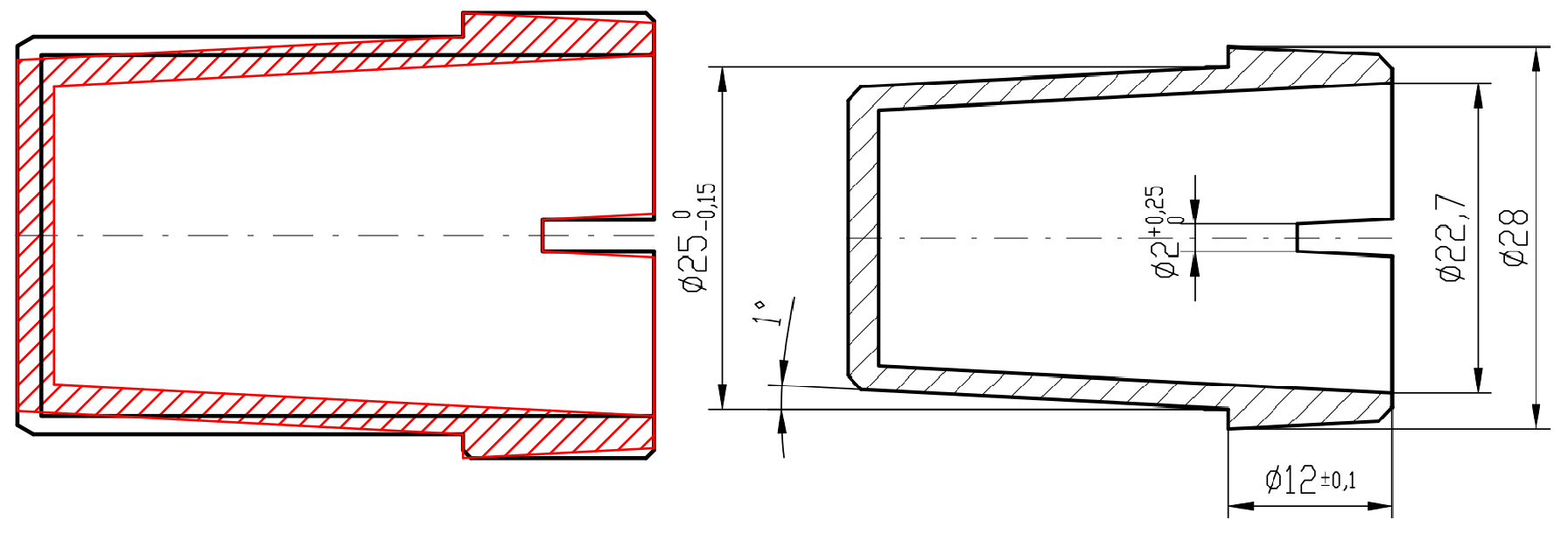 Materiál a doba výroby dílců dletechnologického postupu
Obráběný díl 
Materiál
  - dural EN 2007 - Pevnost v tahu - 370 MPa
Doba výroby jednoho kusu 
          - 3 min 10 s

Vstřikovaný díl 
Materiál 
           - PP Mosten MA 350 - Pevnost vtahu - 30 MPa
Doba výroby jednoho kusu 
           - 15 s
Výpočet návratnosti
Výsledky
Konstrukce po úpravách – vyhovuje
Technické požadavky na vstřikovaný díl  – vyhovuje

Obráběný díl – 42,3 Kč/ks
Vstřikovaný díl – 0,83 Kč/ks
Bod zvratu – 11 667 ks
Vstupní hodnoty grafu výrobních nákladů:- obráběný díl 42,3 Kč/ks- vstřikovaný díl 0,83 Kč/ks- cena vstřikovací formy 480 000 Kč
Shrnutí
Teoretická část
Třískové obrábění
Vstřikování plastů

Aplikační část 
Porovnání konstrukčních úprav
Porovnání materiálů dílců
Zjištění časů výroby pomocí technologických postupů 
Kalkulace, výpočet bodu zvratu
Děkuji za pozornost
Dotazy vedoucího
Z jakého důvodu se vykonávaly konstrukční úpravy dílce s ohledem na technologičnost výroby? 
     - Kvůli správnému odformování dílce.
Dotazy oponenta
Uveďte srovnatelné materiálové vlastnosti klíčové pro možnou náhradu duralu prezentovaným plastem. 
     - Pevnost v tahu: dural - 370 MPa, Mosten MA 350 - 30 MPa.

Jaká je předpokládaná drsnost vstřikovaného plastového dílu?
     - Dle dutiny formy 0,1 Ra.
Dotazy oponenta
Z jakého důvodu je ve výpočtech počítáno s výškou válce 44 mm, když v technologickém postupu je definována výška válce polotovaru 42 mm?
     - Přídavek na zarovnání čela.

Máte informace, zda firma daný díl vyrábí a pokud ano, zda zvolila  Vámi navrhované řešení? 
     - Firma návrh zvažuje, nicméně je stále ve fázi kalkulací.